Дидактическая игра «Времена года»
Воспитатель Канюкова А.Н.
МДОУ «Детский сад №192»
Дидактическая игра «Времена года»
Цель: закрепить признаки времён года
Задачи: развивать мышление, внимание, связную речь, память
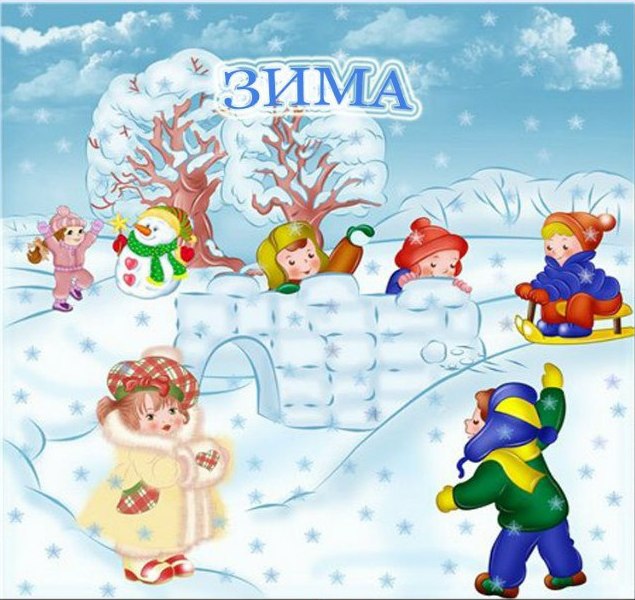 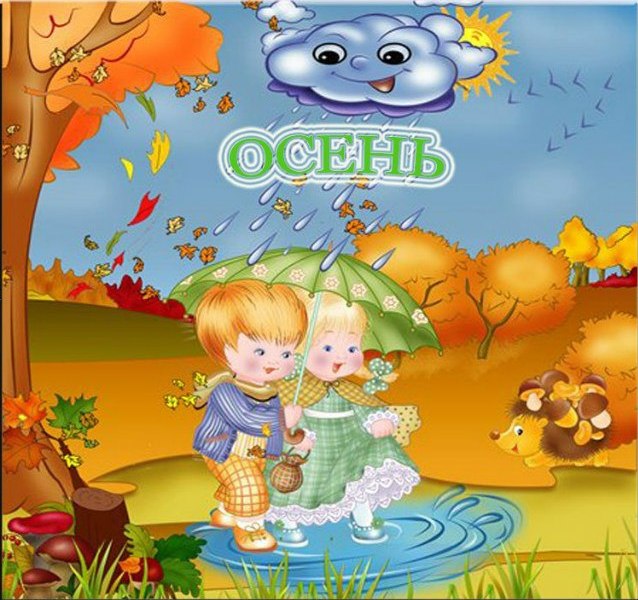 Игра состоит из1. Игровых полей2. Разрезных карточек
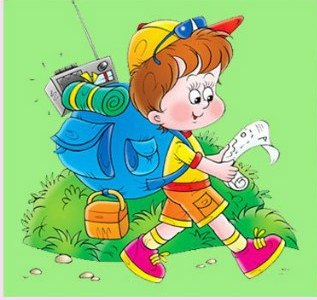 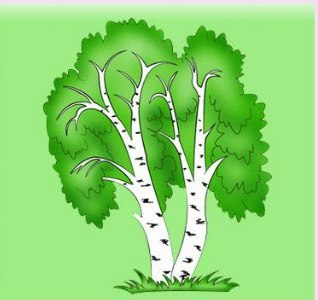 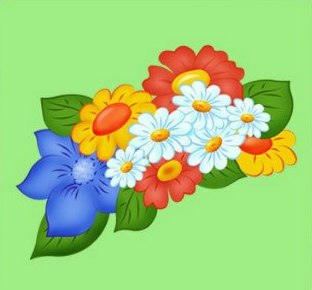 Ход игры:1 вариант:Разложите перед ребёнком карточку с изображением времени года, и карточки с признаками времён года. Предложите ребёнку подобрать нужные картинки.
2 вариант:
Можно усложнить игру, расположив карточку с изображением всех времён года, ребёнок должен подобрать карточки и прикрепить их.
3 вариант:
Возможен и следующий вариант: Взрослый предлагает рассмотреть карточки и найти ошибку (1 признак подобран не правильно) и исправить её.
4 вариант:
Предложите ребёнку запомнить расположение карточек (признаков). Затем попросите ребёнка закрыть глаза и поменяйте 2 картинки местами или уберите картинку. Задача ребёнка угадать что изменилось